Delicious DropboxGoogle docs
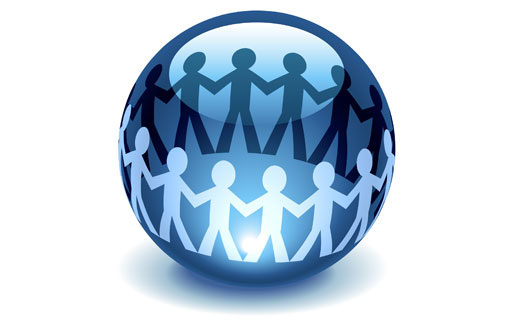 ΠΑΠΑΔΟΠΟΥΛΟΣ ΗΛΙΑΣ
ΕΚΠΑΙΔΕΥΤΙΚΟΣ  ΠΛΗΡΟΦΟΡΙΚΗΣ ΠΕ19
BOOKMARKING
Zήτημα 1ο : Μεγάλος αριθμός websites
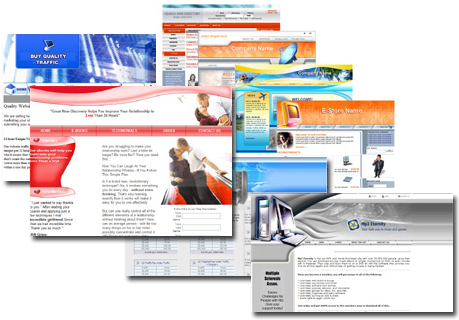 BOOKMARKING
Zήτημα 2ο : Μειονεκτήματα bookmarking στον   browser
Δυσκολία οργάνωσης
2) Μόνο σε ένα υπολογιστή
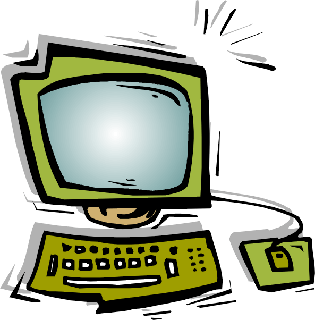 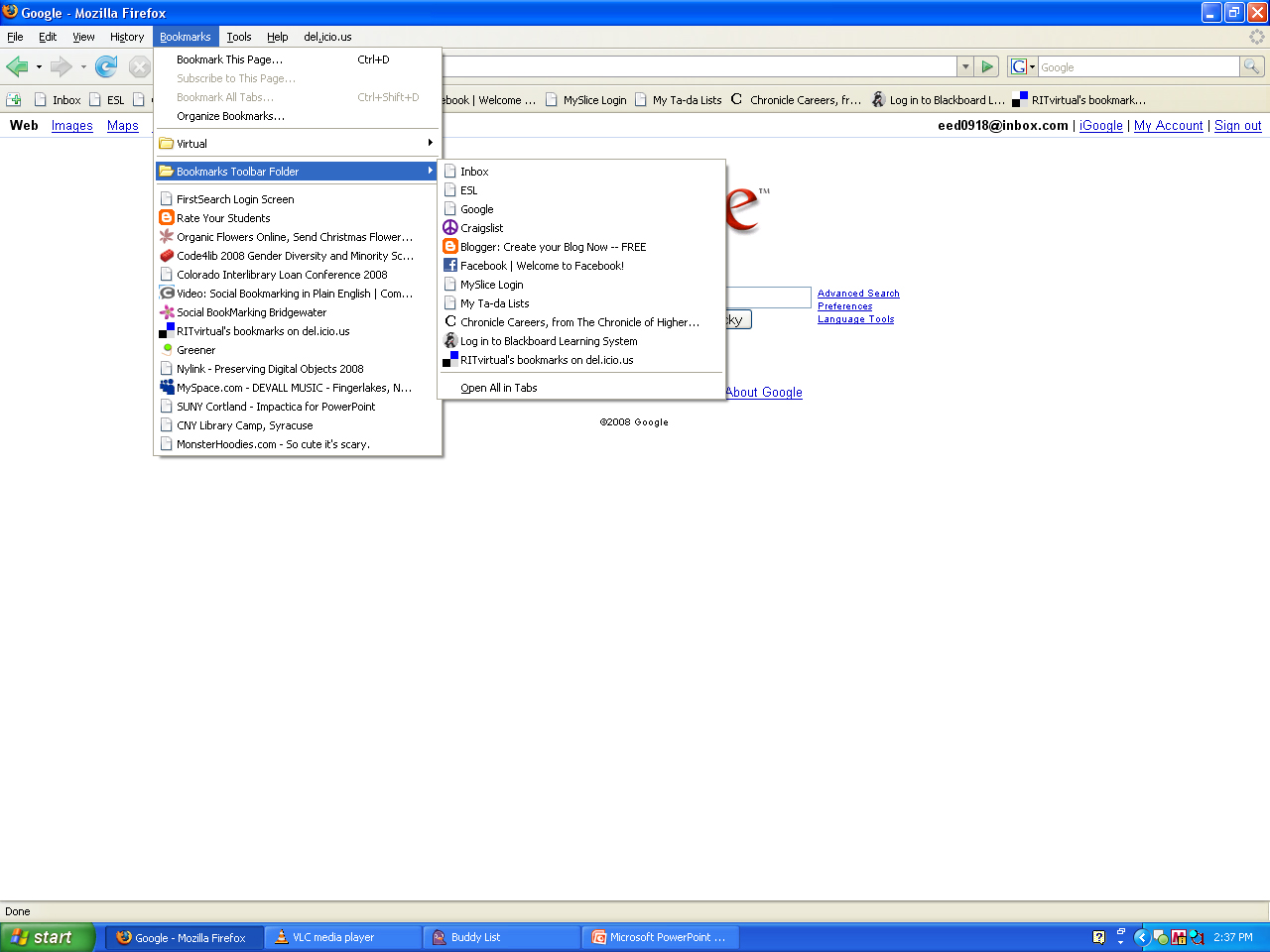 SOCIAL BOOKMARKING
Social bookmarking :είναι μια μέθοδος για τους χρήστες του Διαδικτύου για την οργάνωση, αποθήκευση, διαχείριση και αναζήτηση bookmarks πηγών του Διαδικτύου, online
Γιατί;

 Προσβατιμότητα ( αποθήκευση στο web)

 Οργάνωση (μέσα απο λέξεις κλειδιά/tagging)

 Συνεργασία ( φίλους , συναδέλφους, μαθητές)
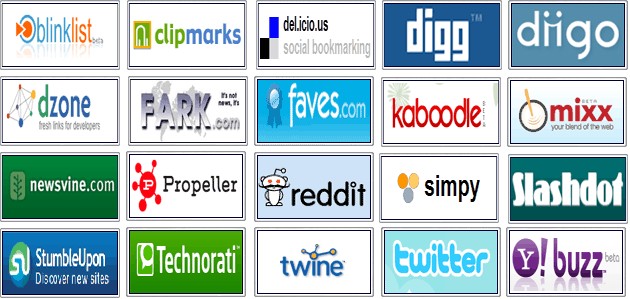 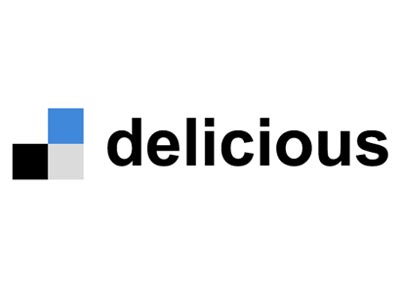 Δημιουργία λογαριασμού
Επίσκεψη στο http://www.delicious.com/
Μετά την ολοκλήρωση της δημιουργίας του λογαριασμού στον browser εμφανίζονται 2 buttons:
To tag, για το bookmarking






To deliciοus , που οδηγεί στην σελίδα μας π.χ http://www.delicious.com/mastihas
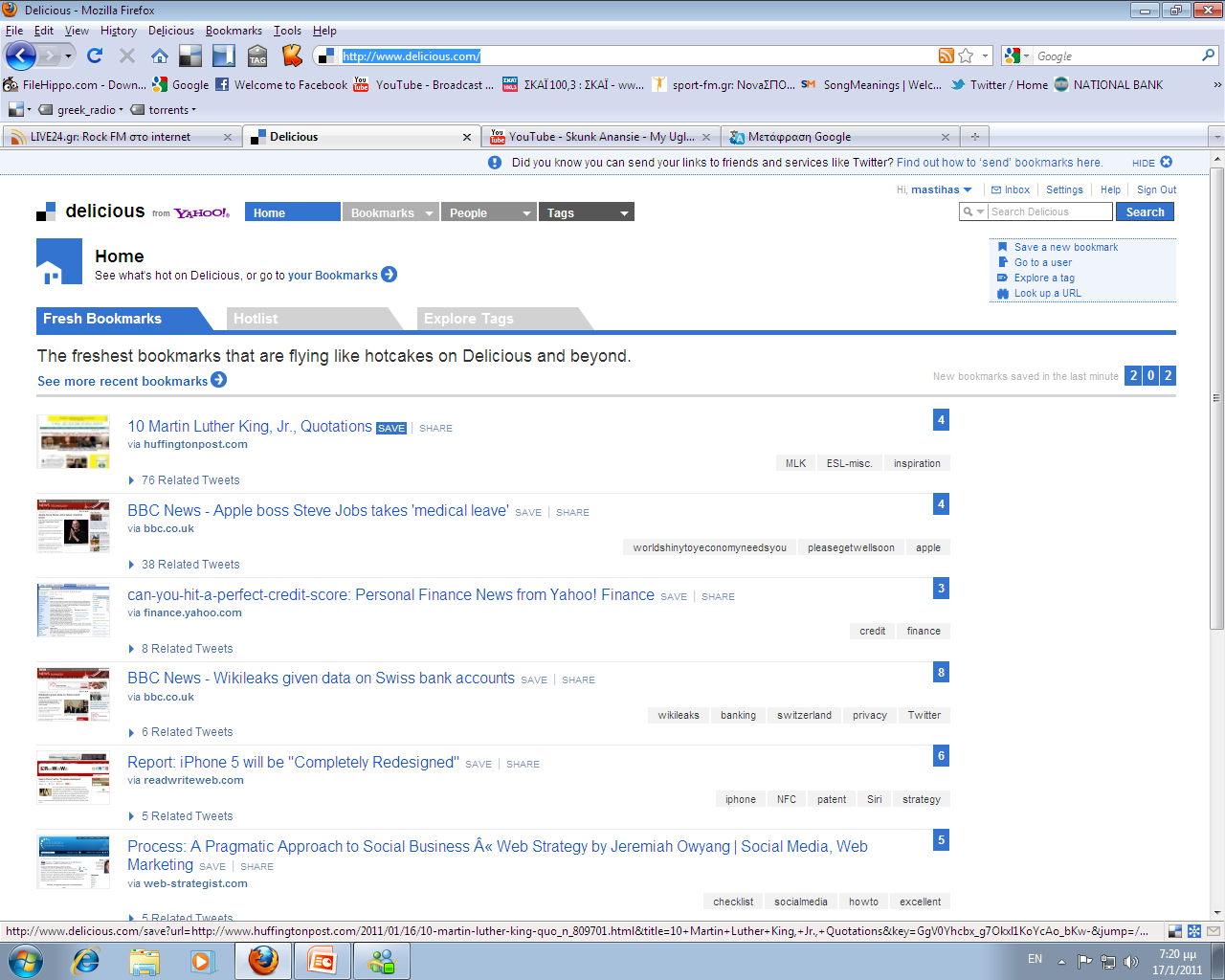 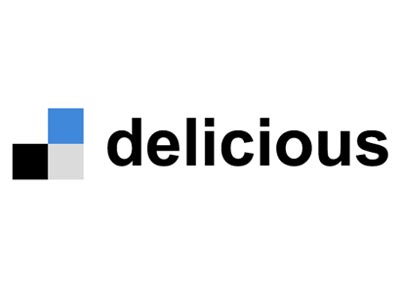 Tagging(1)
Tag:Λέξη κλειδί που συνδέει παρεμφερή αντικείμενα

Με 2 τρόπους :
Με την χρήση του button tag του browser, για την σελίδα την οποία έχουμε επισκεφθεί

Χωρίς την χρήση των buttons του browser, με την χρήση ειδικής επιλογής στην σελίδα μας στο delicious
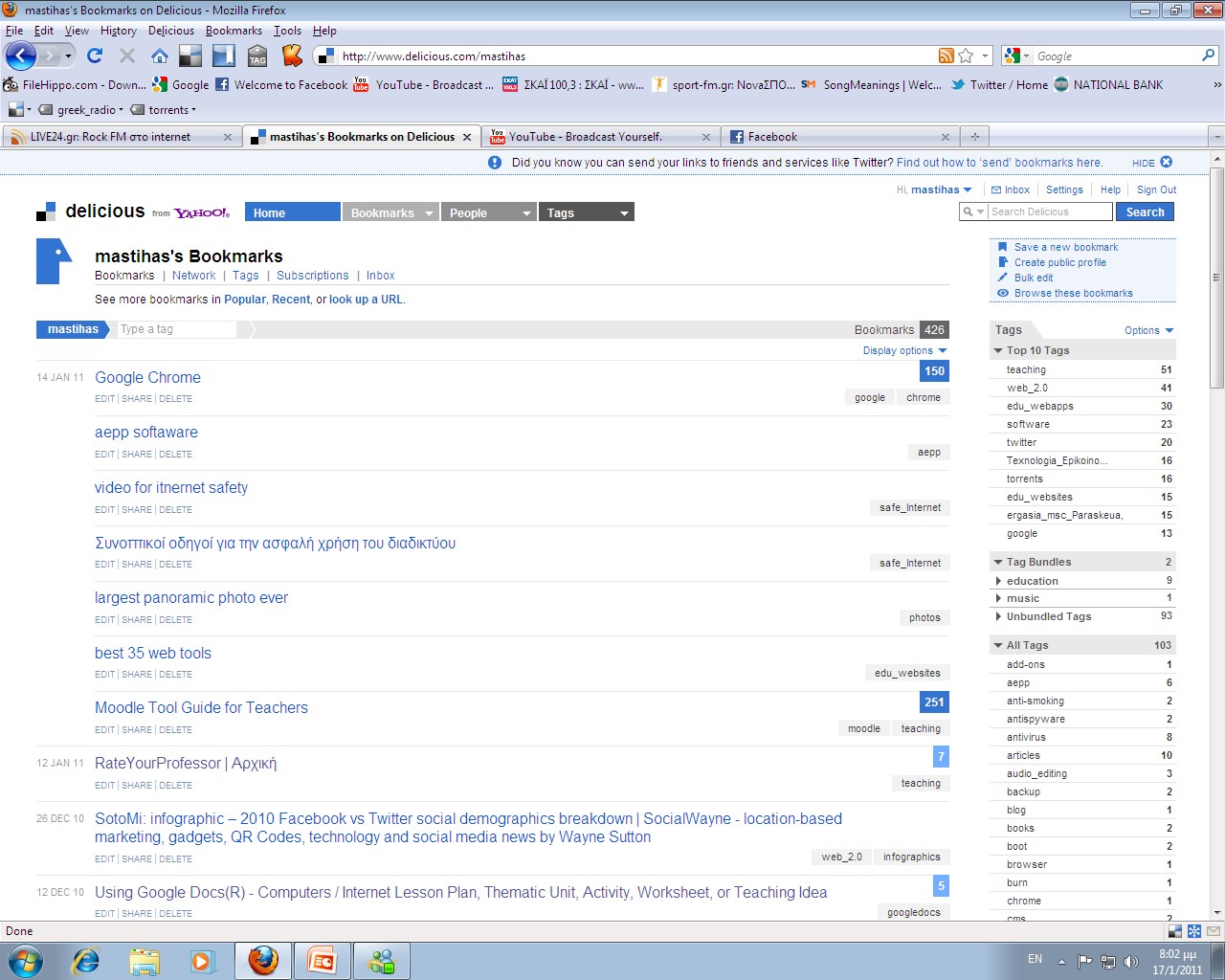 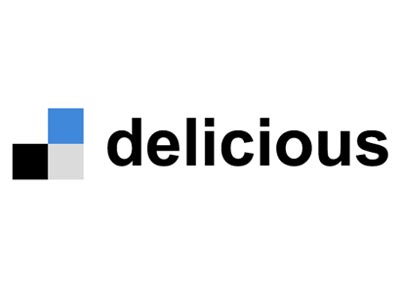 Tagging(2)
Και με τους 2 τρόπους πρέπει να συμπληρωθεί ο παρακάτω πίνακας:
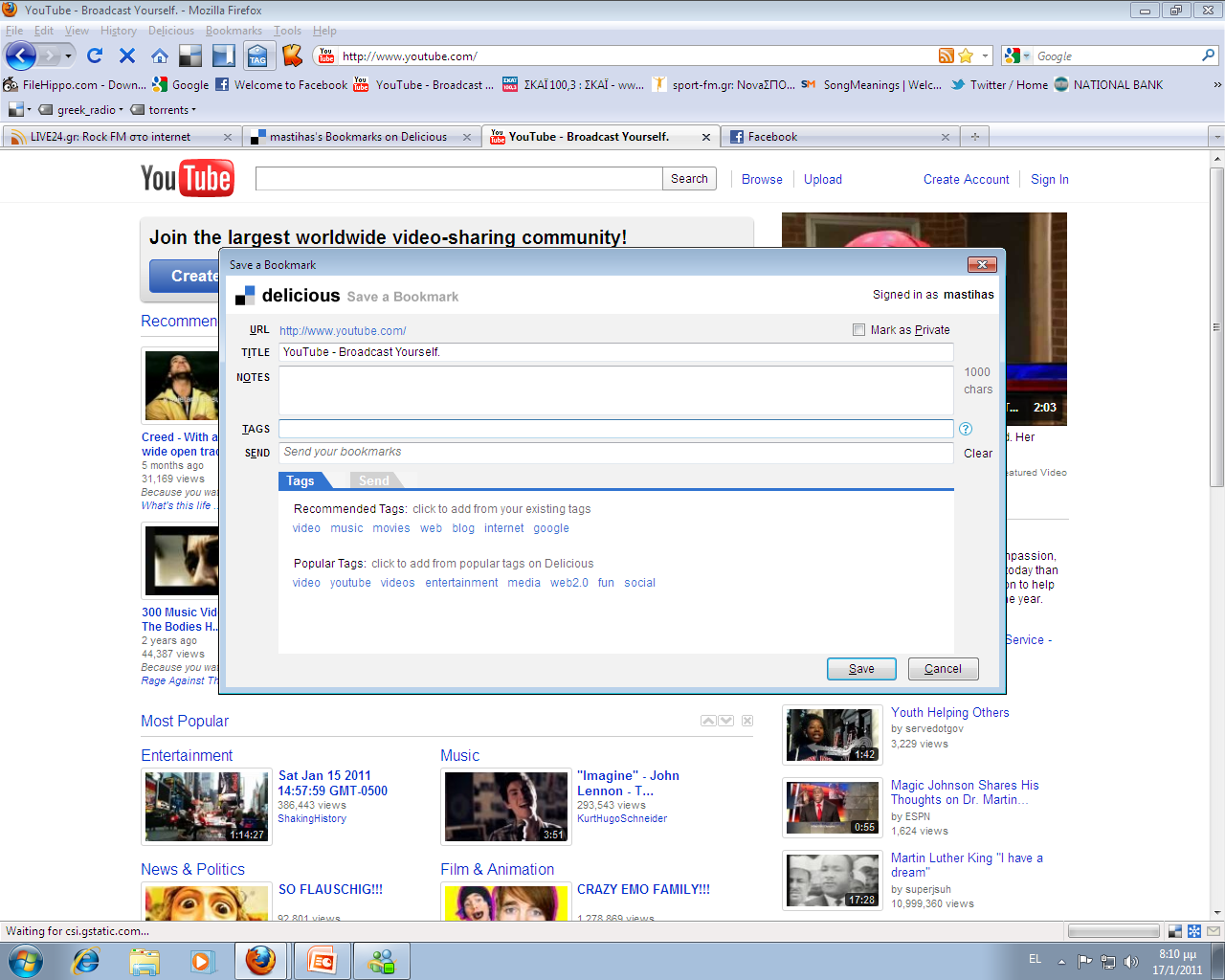 Private η public

Το URL της σελίδας

 Ο Τίτλος (συνήθως αυτοματα)

 Το tag που επιλέγετε

 Προτεινόμενα tags
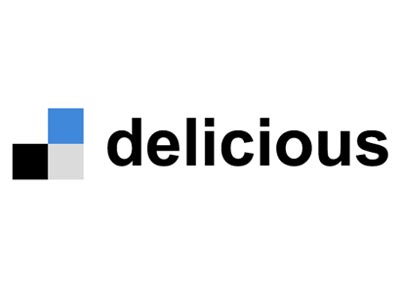 Tagging/Αποστολή bookmark(3)
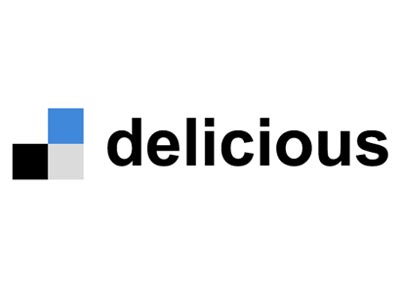 Βημα 2ο – Tagging(4)
Bookmarks ανα tag
Bookmarks-Χρονολογικά
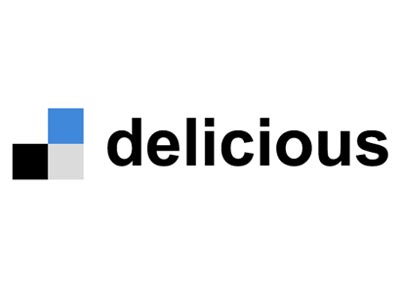 Δημιουργία Δικτύου
Το δίκτυό σας σας συνδέει με άλλους χρήστες Delicious: φίλους, οικογένεια, συνεργάτες κ.τ.λ.) 

Για να προσθέσετε ένα πρόσωπο στο δίκτυό σας, μπορείτε να επιλέξετε Προσθήκη ενός χρήστη στο δίκτυο 
στη συνέχεια πληκτρολογήστε το όνομα χρήστη τους.
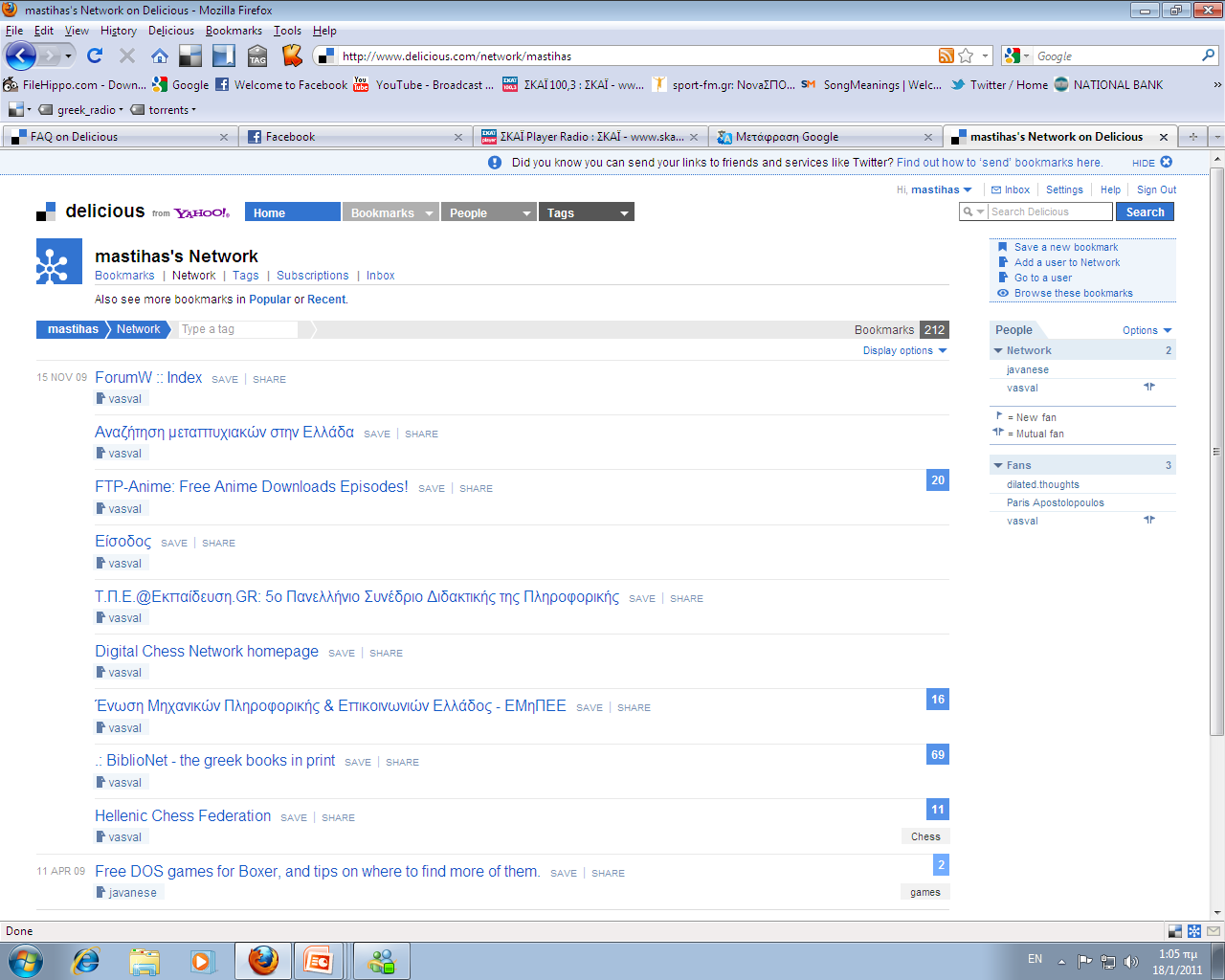 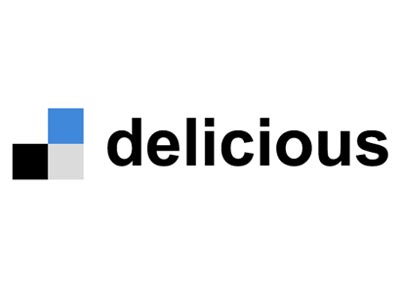 Subscriptions
Δυνατότητα παρακολούθησης bookmarks ενός συγκεκριμένου tag (π.χ wikileaks) σε ένα ξεχωριστό μέρος της σελίδας

Επιλέγουμε subscriptions   add a subscription
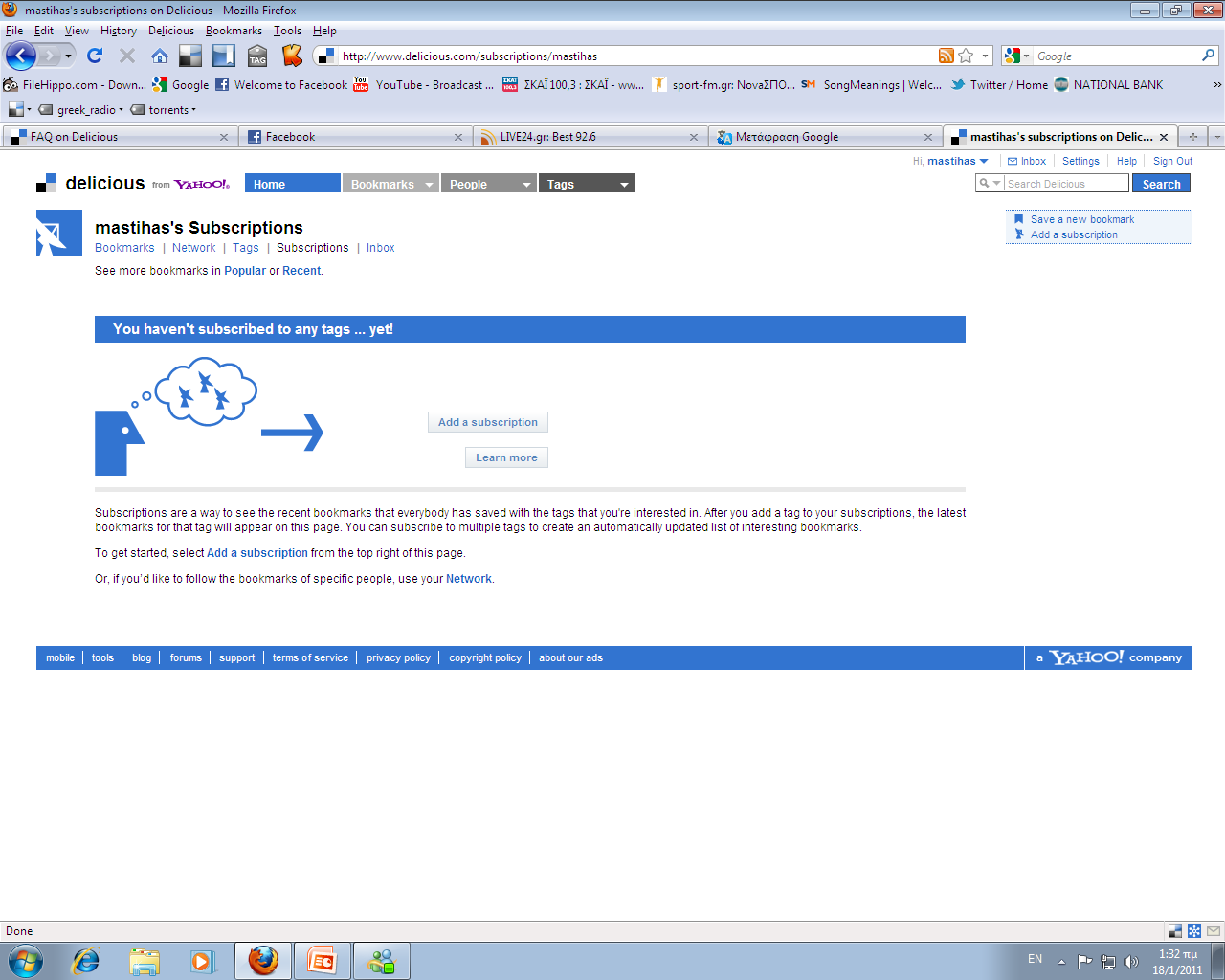 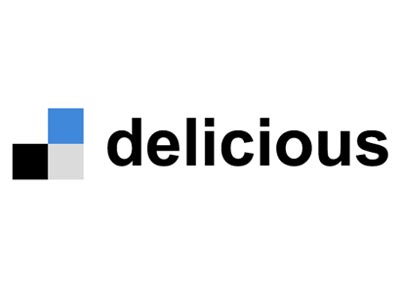 Subscriptions(2)
To delicious παρακολουθεί συνεχώς κάθε καινουργιο bookmark απο όλους τους χρήστες του με το tag που επιλέξαμε για subscription
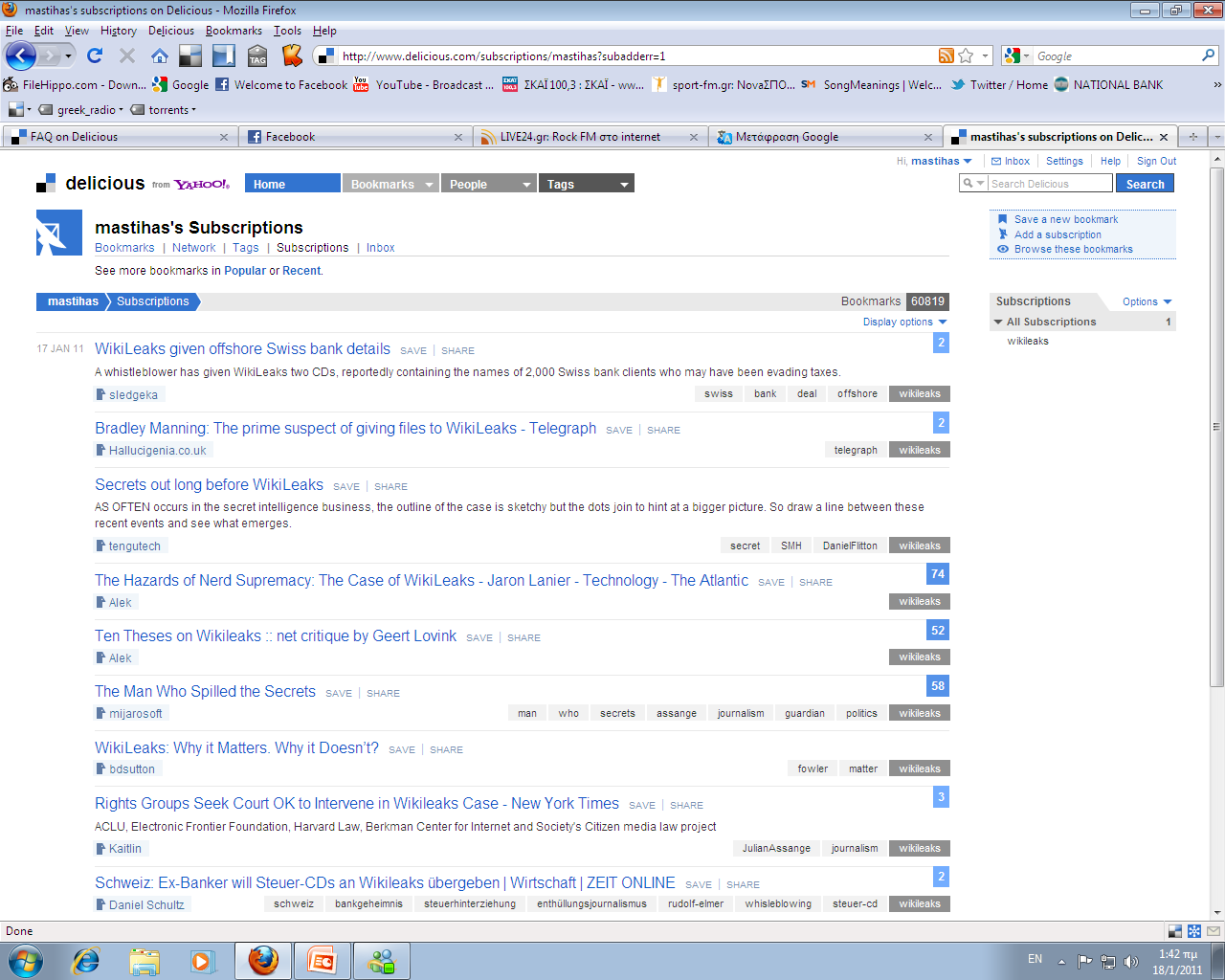 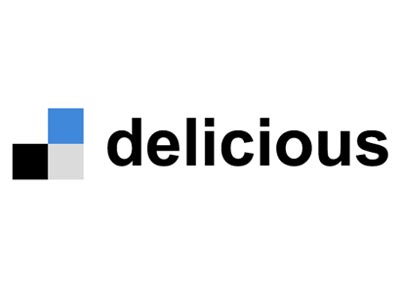 Εκπαιδευτική αξιοποίηση
Δημιουργία δικτύων και αξιοποίηση των subscriptions μεταξυ εκπαιδευτικών 
Δημιουργία δικτύων εκπαιδευτικών –μαθητων για εύκολη αποστολη-ανταλλαγη bookmarks σχετικών με το εκπαιδευτικό αντικείμενο
Δημιουργία δικτύων μαθητων κατα την υλοποίηση ομαδικών εργασιών για την ευκολότερη ανταλλαγη πηγων και περιεχομένου , αξιοποιώντας παράλληλα τα σχετικά με την εργασία subscriptions
Οnline υπηρεσία για 
συνθεση, 
επεξεργασία 
αποθηκευση και 
διαμοιρασμό 
εγγράφων 

Δυνατότητα πρόσκλησης συνεργατών για απο κοινού επεξεργασία ή μόνο ανάγνωση του εγγράφου

  Εγγραφα:
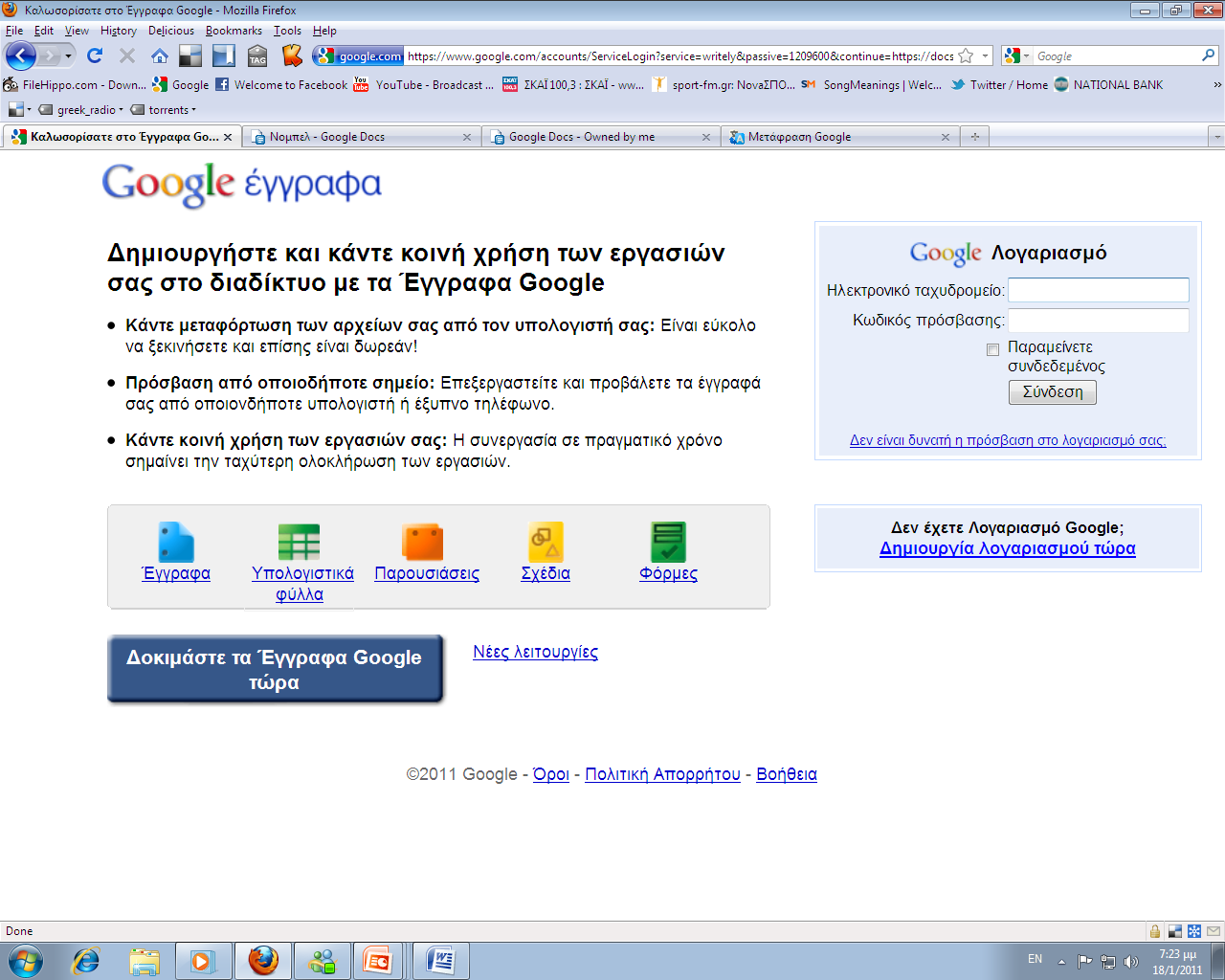 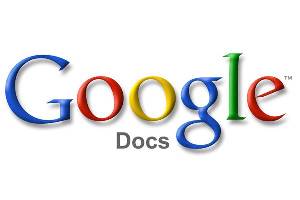 Πλεονεκτήματα
 Δωρεάν
 Πρόσβαση απο οποιοδηποτε υπολογιστή με σύνδεση στο Διαδίκτυο 
 Download για off-line επεξεργασία
 Ένα έγγραφο, όχι πολλαπλά αντιγραφα 
Μπορεί να "επανέλθει" σε προηγούμενες εκδόσεις
Συνεργασία πολλών συνεργατών ταυτόχρονα
Μειονεκτήματα
Όχι πολυ πλουσιο για επιλογές επεξεργασίας
 Η microsoft ετοιμάζει αντίστοιχη λύση!
Απαιτήσεις
Υπολογιστή με σύνδεση στο διαδίκτυο


Web Browser



Google account
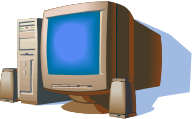 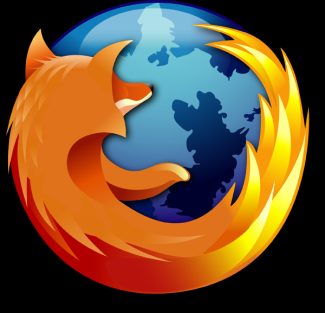 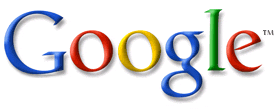 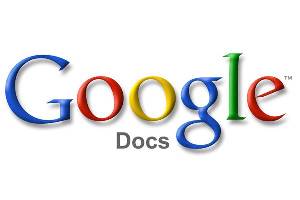 Download formats
Documents:
      html, rtf, Word, Open Office, pdf, text

Spreadsheets
       csv, ods, html, pdf, xls, txt

Presentations
         pdf, powerpoint , pdf,

Drawings
         jpeg,pdg,png,svg
Uploading
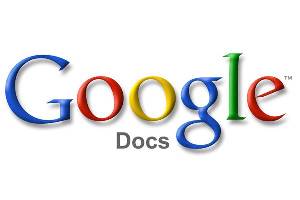 1024 MB
Drag and Drop
Για δυνατόητα επεξερασίας απαιτειται convert σε google docs format: 
Μέχρι 1 ΜΒ ανα αρχείο  , για έγγραφα (.doc, .docx), OpenDocument text (.odt), StarOffice text (.sxw),Rich text (.rtf), Plain text (.txt), HTML (.htm, .html)
Μέχρι 10 ΜΒ ανα αρχείο για παρουσιασεις (Microsoft PowerPoint (.ppt, .pps))
Μέχρι 1 ΜΒ ανα αρχείο  , για υπολογιστικά φύλλα (Microsoft Excel (.xls, .xlsx) files, )OpenDocument spreadsheets (.ods), Comma-separated values (.csv)
Μέχρι 2 ΜΒ , για ΄σχεδια (Windows Metafile (.wmf) )
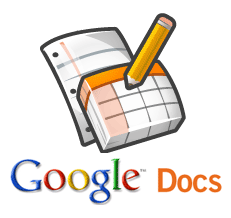 Περίπτωση google documents
Sign in( docs.google.com)
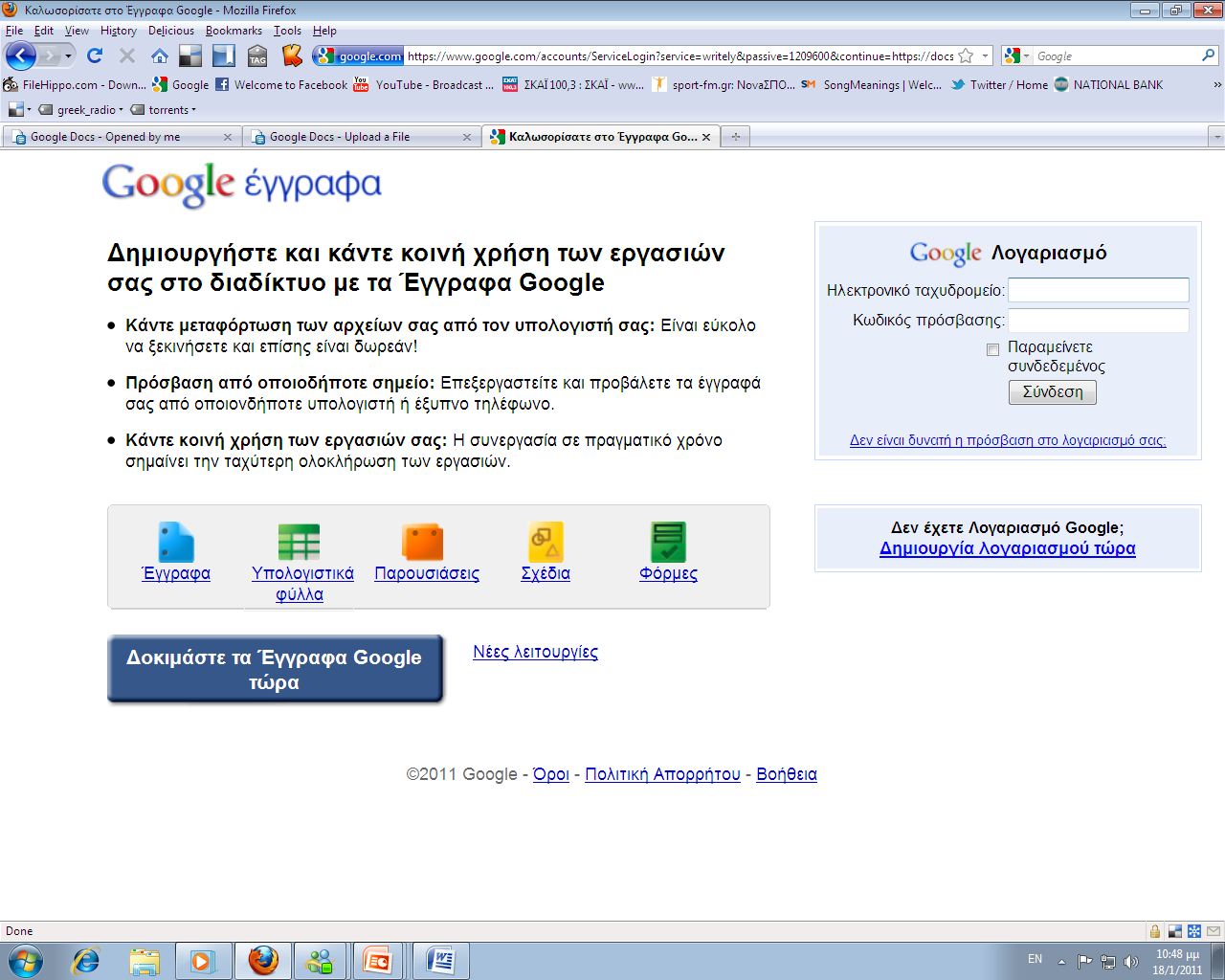 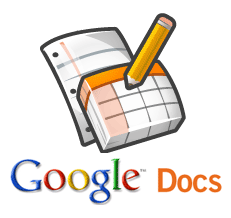 Περίπτωση google documents-               Docs home page
Menu Bar
Docs
Οργάνωση των εγγράφων ανα δημιουργό, τυπο, φάκελο κ.τ.λ.
Περίπτωση google documents-          Δημιουργία εγγράφου
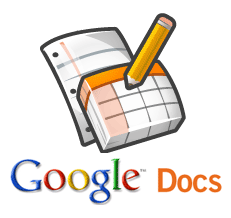 Δημιουργία νέου

Upload ένα υπάρχον
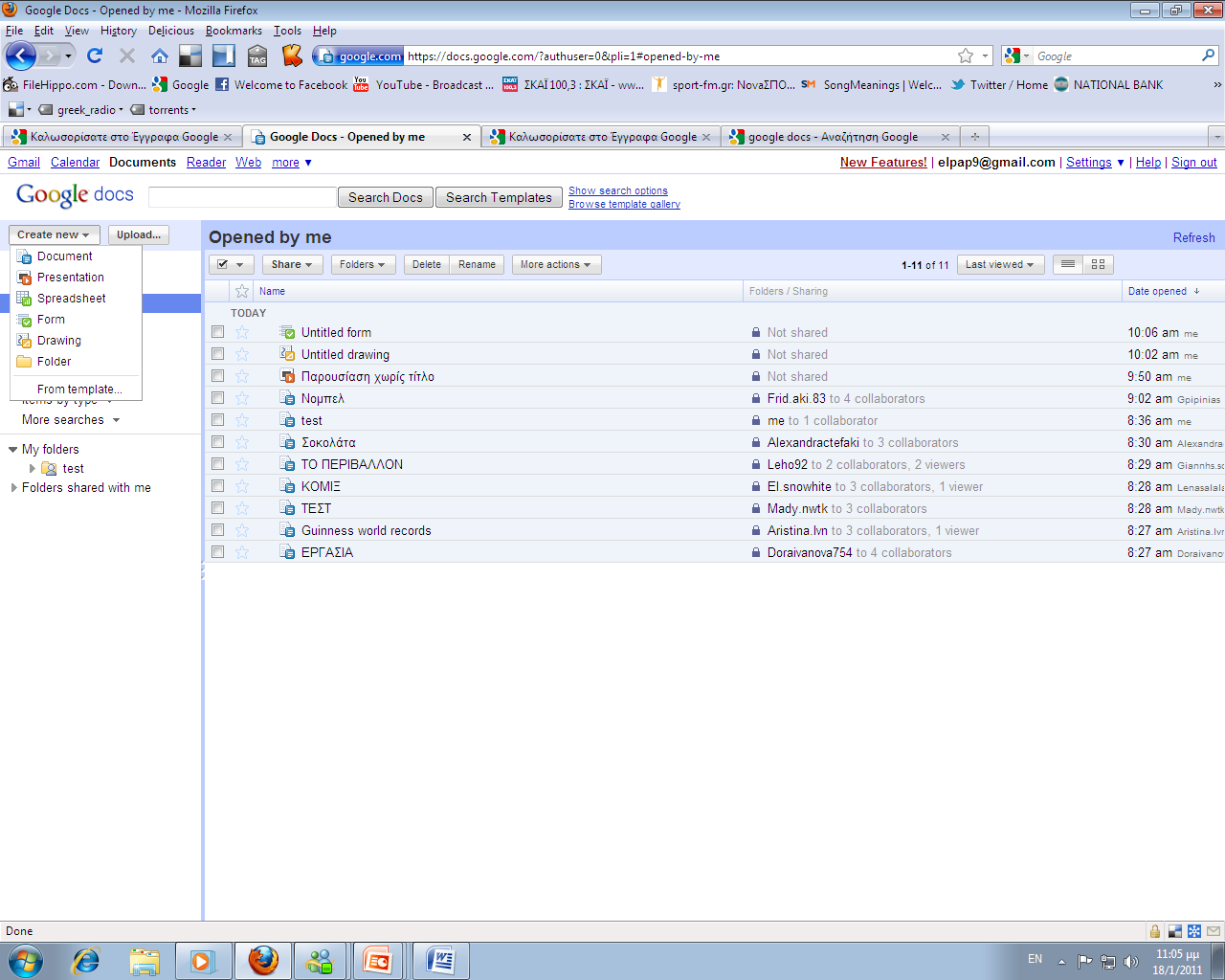 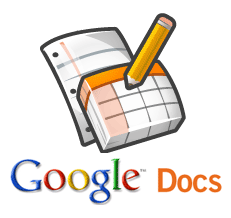 Περίπτωση google documents-Περιβάλλον επεξεργασίας εγγράφου
Menu επιλογών επεξεργασίας
Διαμοιρασμός εγγράφου
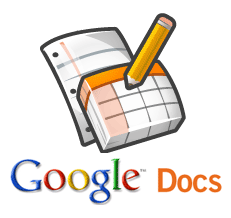 Περίπτωση google documents-Διαμοιρασμός εγγράφου
Περίπτωση google documents-Διαμοιρασμός εγγράφου
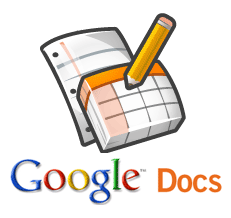 File→See revision history
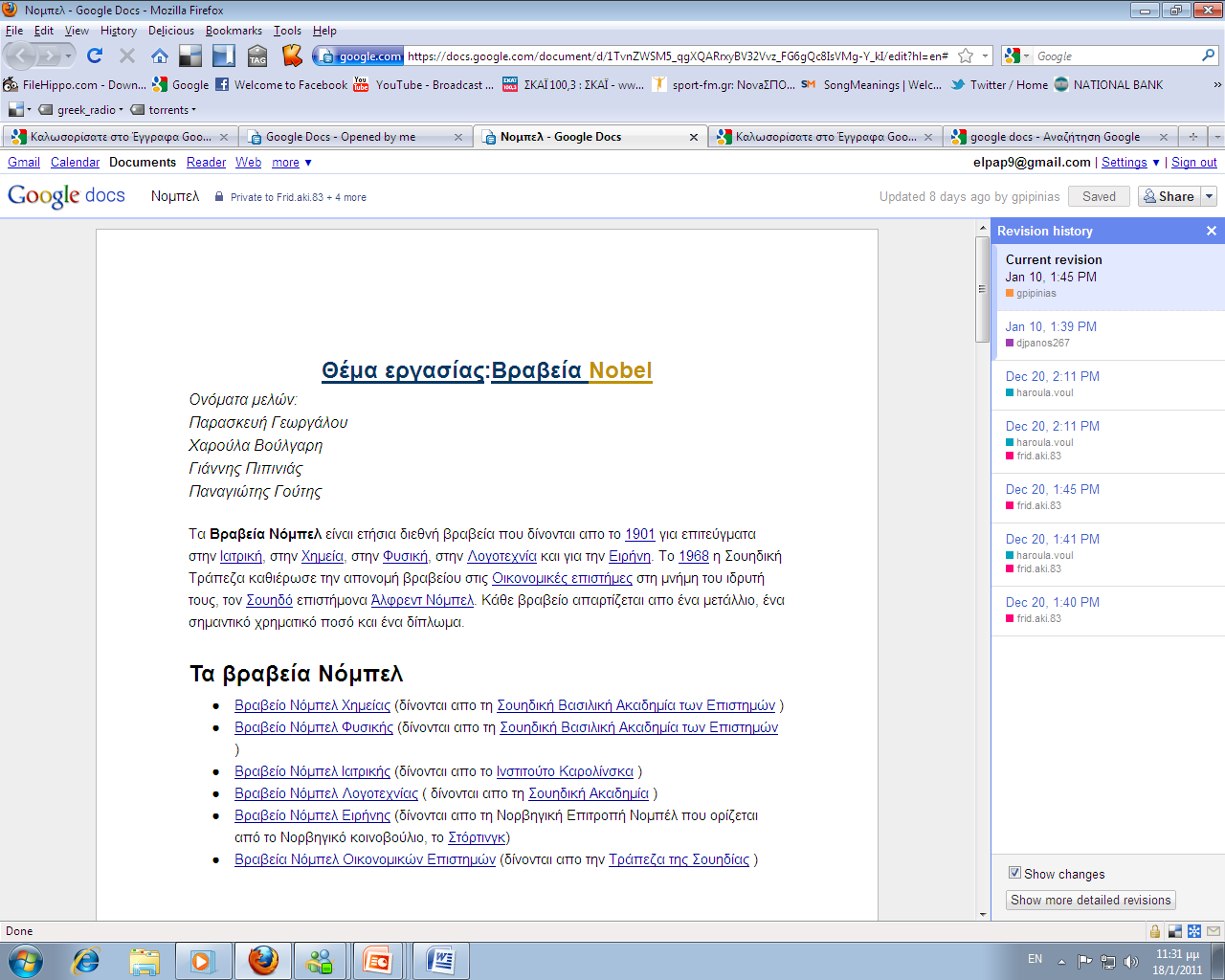 Τι πρόσθεσε κάθε συνεργάτης και πότε

 Δυνατοτητα εποστροφής σε οποιαδήτοτε παλαιότερη μορφή
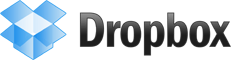 Web-based file hosting υπηρεσία 

επιτρέψει στους χρήστες :
να αποθηκεύουν και 
να μοιράζονται αρχεία και τους φακέλους με άλλους μέσω του Internet 
χρησιμοποιώντας το συγχρονισμό αρχείων.

 Ιδρύθηκε το 2007
ΔΗΜΙΟΥΡΓΙΑ ΛΟΓΑΡΙΑΣΜΟΥ
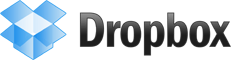 www.dropbox.com

Με την ολοκλήρωση της δημιουργίας λογαριασμου , ο χρήστης έχει πρόσβαση στην υπηρεσία με 2 τρόπους :

Web (www.dropbox.com)

Απο τον υπολογιστή του ( Desktop application folder)
Web access
Επιλογή για upload ενος αρχείου
Desktop application folder
Οτι προστιθεται σε αυτους του φακέλους αυτόματα συγχρονίζεται στον web αποθηκευτικό μας χώρο
Διαμοιρασμός αρχείων
Για ότι αποθηκευεται στον φάκελο public , υπάρχει ένα public link  , το οποίο μπορούμε να στείλουμε σε όποιον επιθυμεί να κατεβάσει το αρχείο
Αποθηκευτικός χώρος/Uploading
Free space 2GB

Για κάθε νέο χρήστη , μετά απο δικής σας πρόσκληση , δίνoται επιπλεόν 250 ΜΒ μέχρι τα 8GB

Επιτρεπομενος όγκος δεδομένων για uploading:
Απο τον υπολογιστή, χωρίς όριο
Απο web , μέχρι 300 ΜΒ
Διαμοιρασμός φακέλων
΄Είτε μέσω web , είτε απο τον υπολογιστή
 Κάθε φάκελος που είναι κοινοχρηστος φαίνεται απο όλους τους συνεργάτες χρήστες
Σενάριο ομαδικής εργασίας με την ταυτόχρονη χρήση των delicious, dropbox,google docs
Οι μαθητές δημιουργούν ομάδες εργασίας , στις οποίες συμμετέχει και ο εκπαιδευτικός σαν ξεχωριστό μέλος

Οι ομάδες εργασίας μέσω του Delicious:
Ανταλλάσουν εύκολα πηγές σχετικά με την εργασία
Κάνουν χρήση των tags και subscriptions σχετικά με την εργασία για πιο στοχευμένη αναζήτηση 
Ο εκπαιδευτικός ενημερώνει τις ομάδες με σχετικές πηγές για την εργασία
Σενάριο ομαδικής εργασίας με την ταυτόχρονη χρήση των delicious, dropbox,google docs
Οι ομάδες εργασίας μέσω του dropbox
Διαμοιράζονται ευκολα αρχεία (εικόνες, word, κτλ ) σχετικά με την εργασία
Διαμοιράζονται φακέλους (π.χ εργασία )

Οι ομάδες εργασίας μέσω των google docs
Συνεργάζονται ταυτόχρονα σε ένα μοναδικό τελικό έγγραφο, αποφευγοντας πολλάπλα αντιγραφα μέσω email attachments
O εκπαιδευτικός μπορεί εύκολα να προσφέρει ανατροφοδότηση και διορθώσεις.
ΣΑΣ ΕΥΧΑΡΙΣΤΩ!
ΠΑΠΑΔΟΠΟΥΛΟΣ ΗΛΙΑΣ
ΕΚΠΑΙΔΕΥΤΙΚΟΣ  ΠΛΗΡΟΦΟΡΙΚΗΣ ΠΕ19